הסוס והרוכב
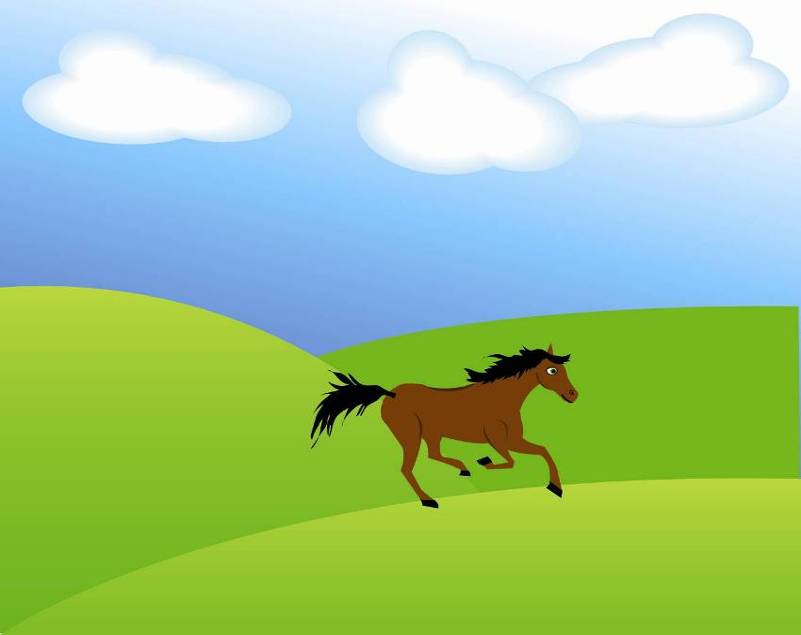 היו היה סוס צעיר,
 סוס פרא שמאד אהב לדהור במרחבים.
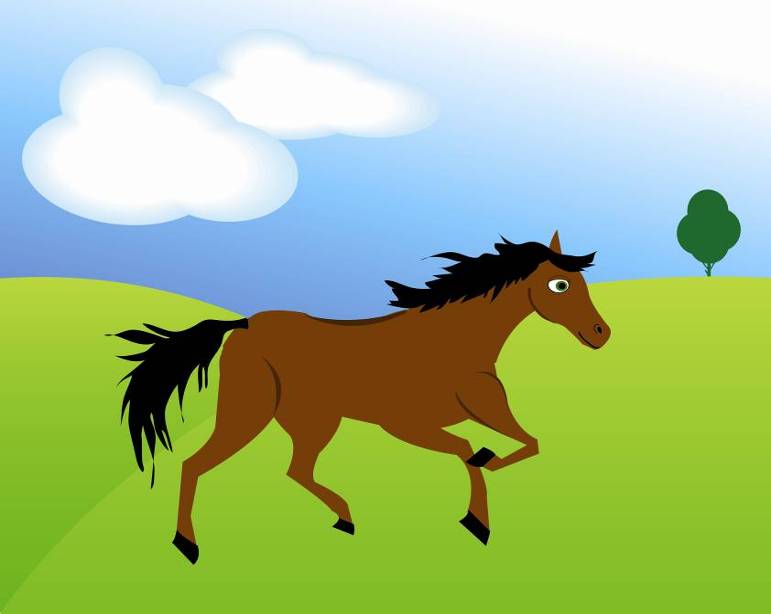 הסוס היה בטוח שהוא לבד לגמרי בעולם
 וכל היום הוא היה דוהר ונהנה.
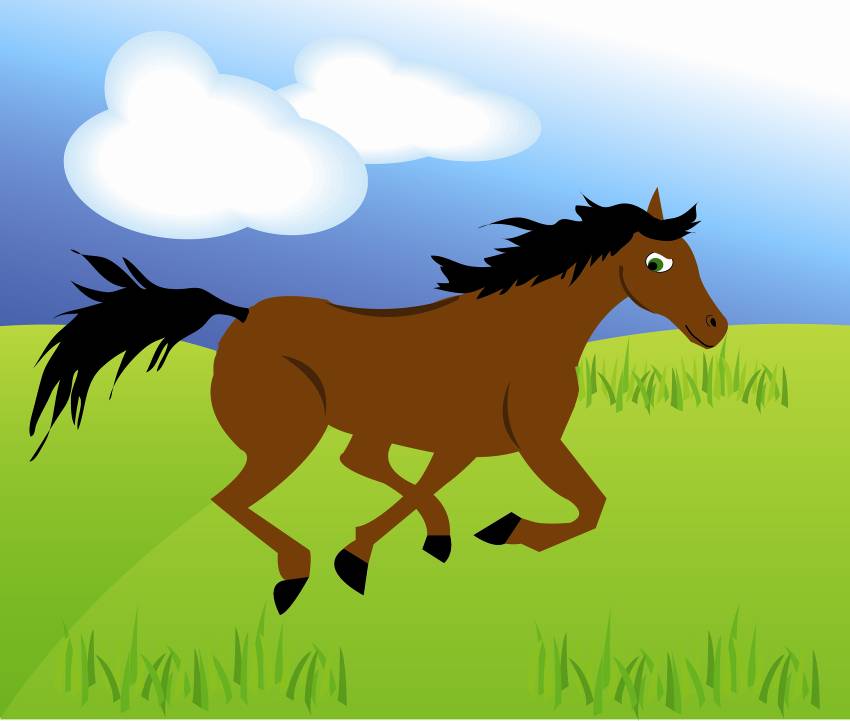 אבל תמיד היה רוכב סוסים שהשקיף עליו וראה בדיוק מה הוא עושה ולאן הוא דוהר.
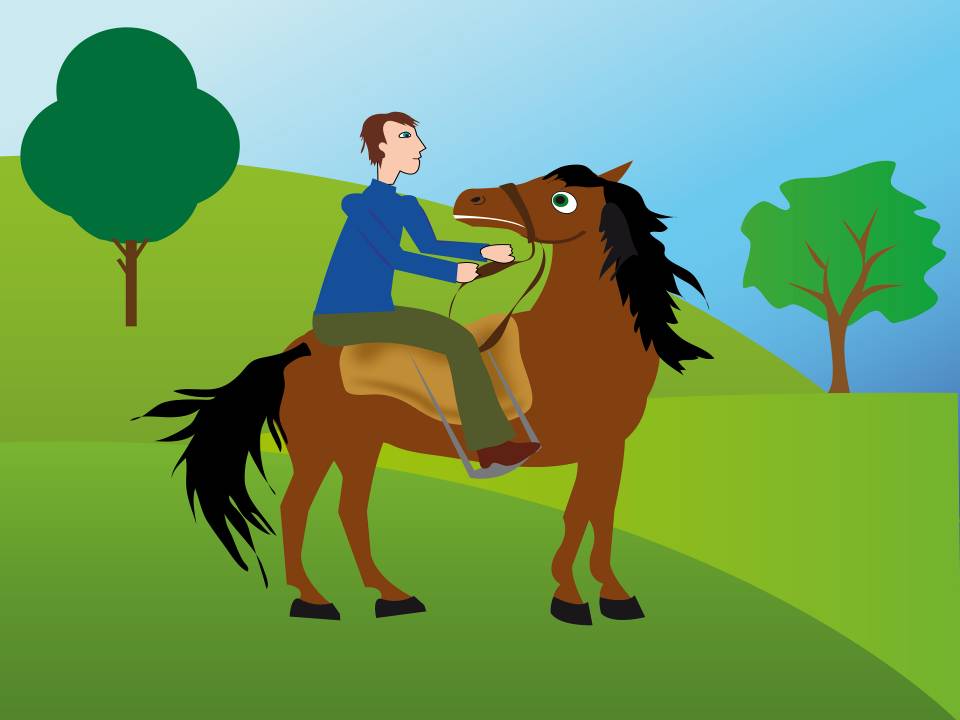 יום אחד, החליט הרוכב להוביל את סוסו למקום הכי יפה בעולם.
 הוא קפץ על גבו של סוסו וניסה לכוון אותו לרכב למקום הנהדר. 
הסוס, שכלל לא היה רגיל שרוכבים עליו, היה מופתע ולא הבין מה הרוכב רוצה.
 הרוכב לא היה יכול להסביר כי סוסים לא מבינים שפה של בני אדם.
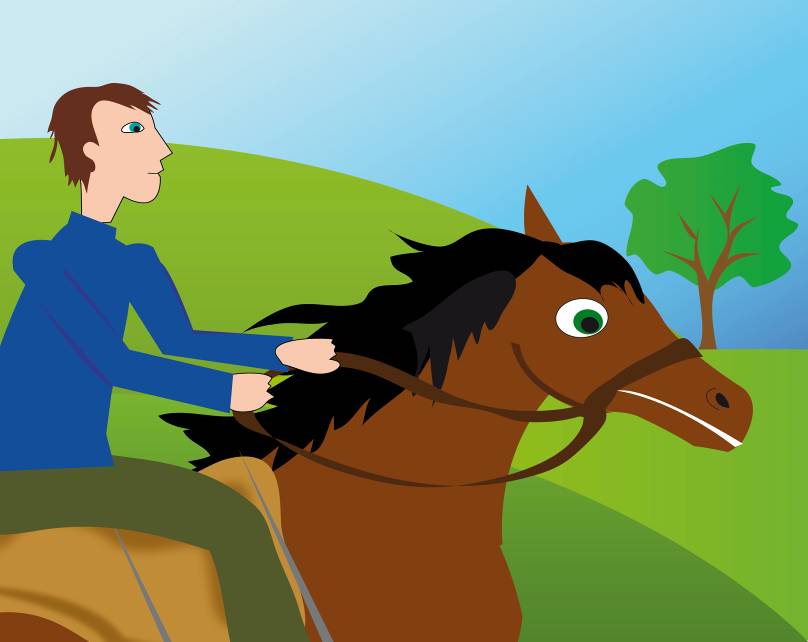 בשביל שהרוכב יצליח לכוון את סוסו למקום המושלם הוא חיבר לו רסן שבאמצעותו היה מסביר לסוסו לאן עליו לפנות
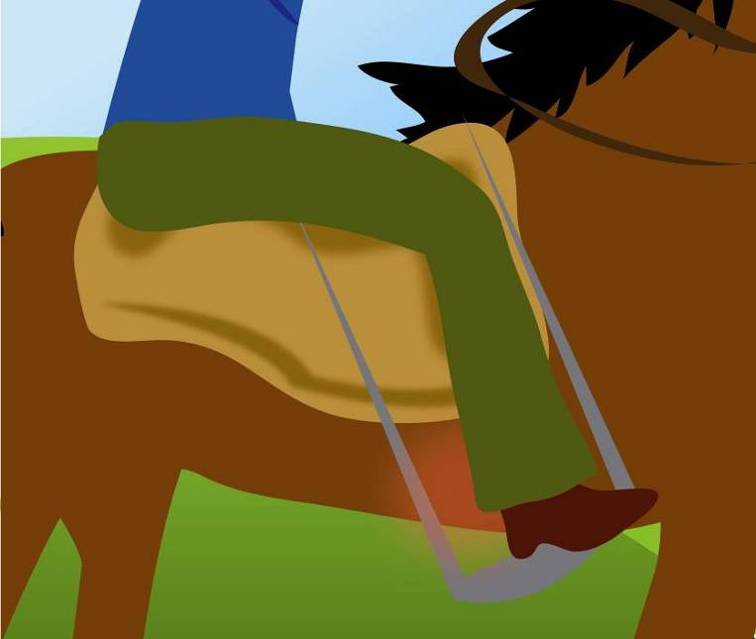 וגם חיבר דורבן שבעזרתו היה מדרבן את סוסו להתחיל לדהור
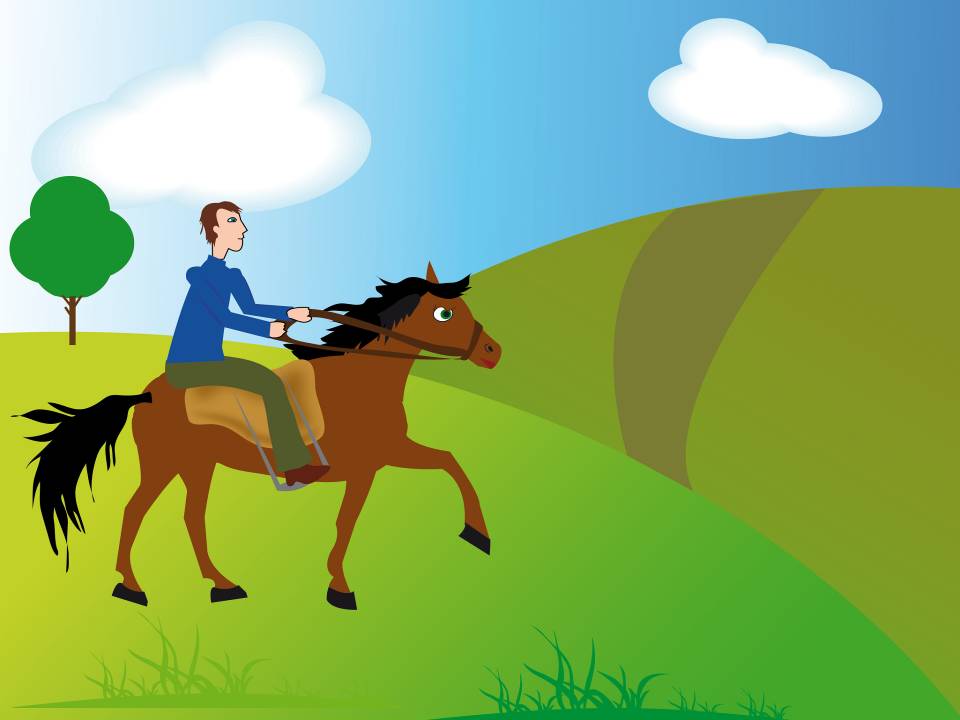 הסוס הרגיש כי הרוכב מנסה לכוון אותו לאיזה כיוון
 למרות שהוא בכלל היה רוצה ללכת לכיוון ההפוך.
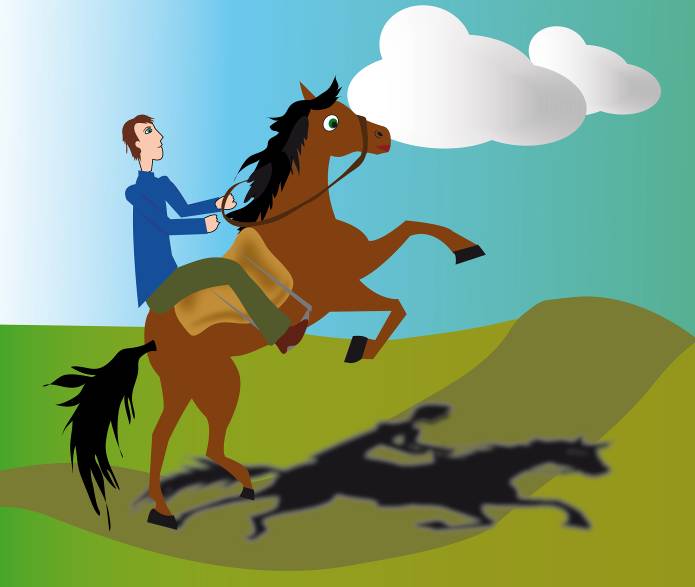 הוא ניסה להשתחרר מהרוכב אך ללא הצלחה.
 הרוכב היה מקצועי במיוחד ושום דבר לא היה יכול להוריד אותו מהסוס, הרוכב היה נחוש להוביל את סוסו למקום המקסים ביותר
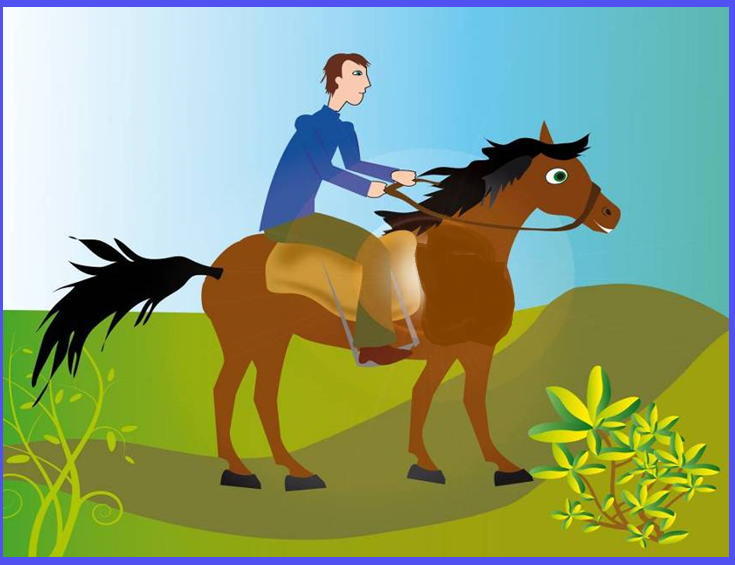 לאט לאט... הסוס התחיל לבטוח ברוכב
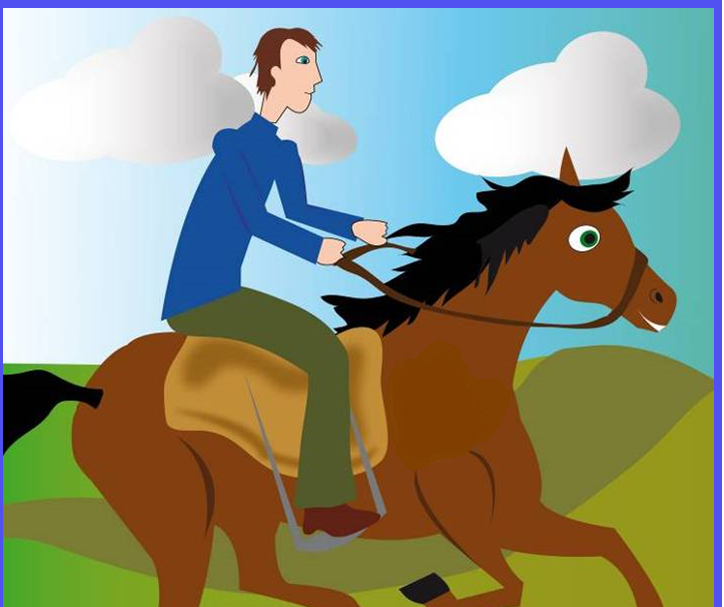 ולשתף עימו פעולה...
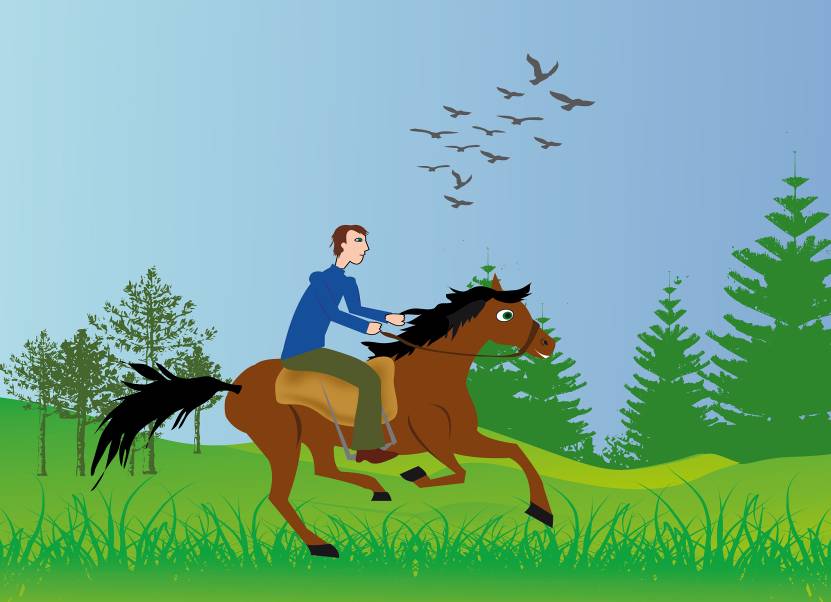 חיש מהר, יצא הסוס לדרך כאשר הוא נותן לרוכב להוביל אותו, 
וכך הם התחילו את דרכם ודהרו ביחד.
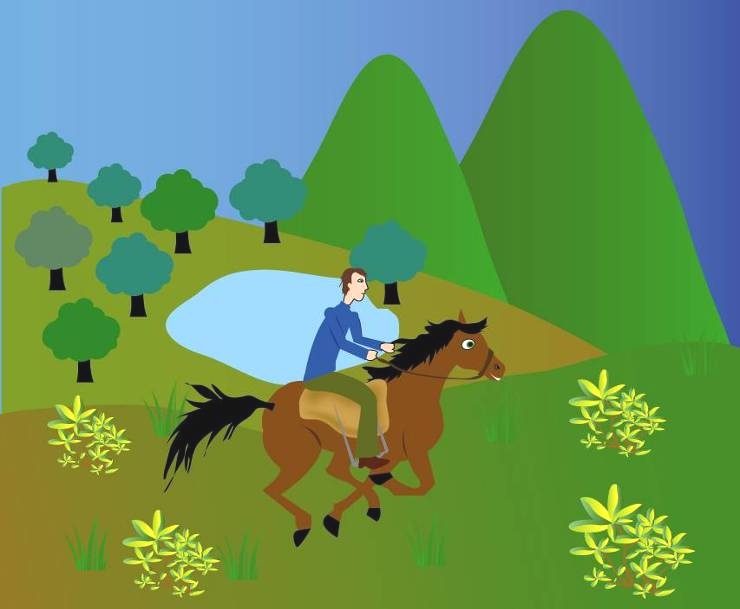 הדרך היתה ארוכה ומרתקת, הם חצו אגמים יערות וגבעות...
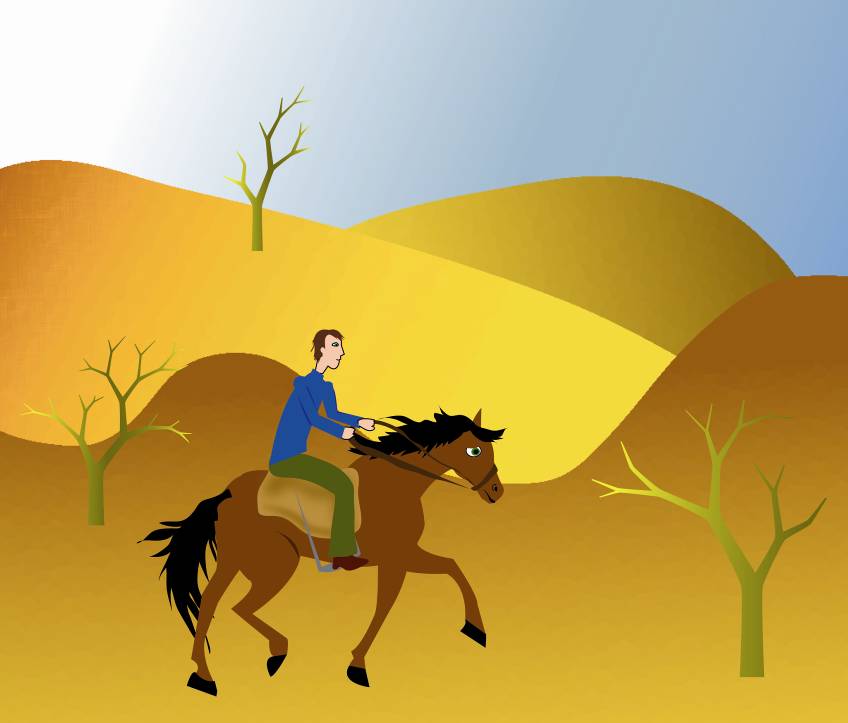 הם עברו במדבר צחיח ושומם
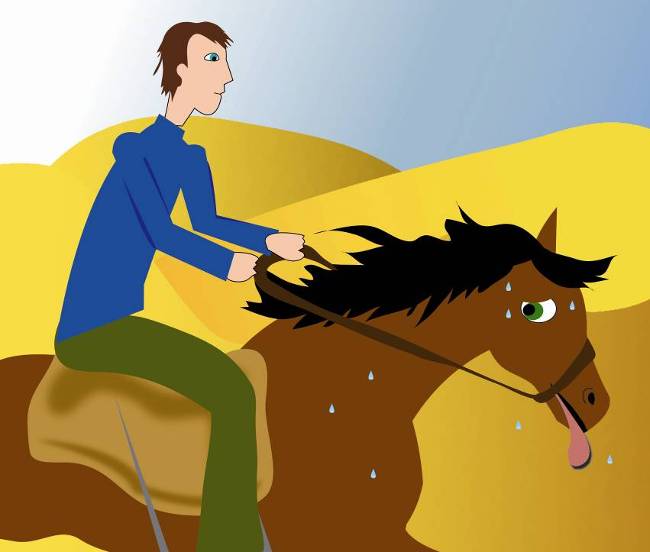 והיה לסוס חם וקשה ללכת
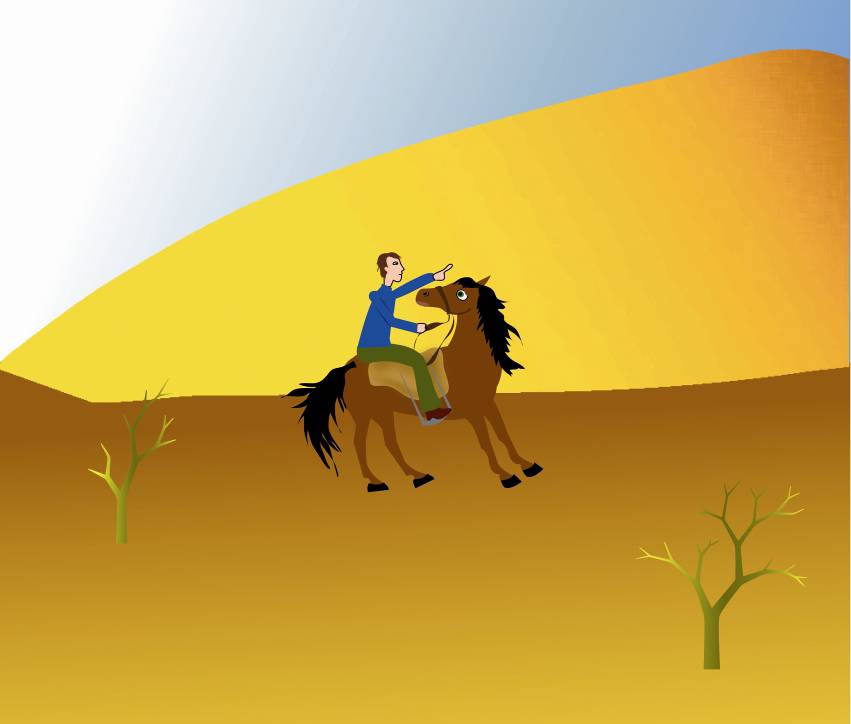 הוא החל להתייאש ורצה לחזור, אך הרוכב לא ויתר וסימן לו את הכיוון הרצוי ועודד אותו שבקרוב הם יגיעו
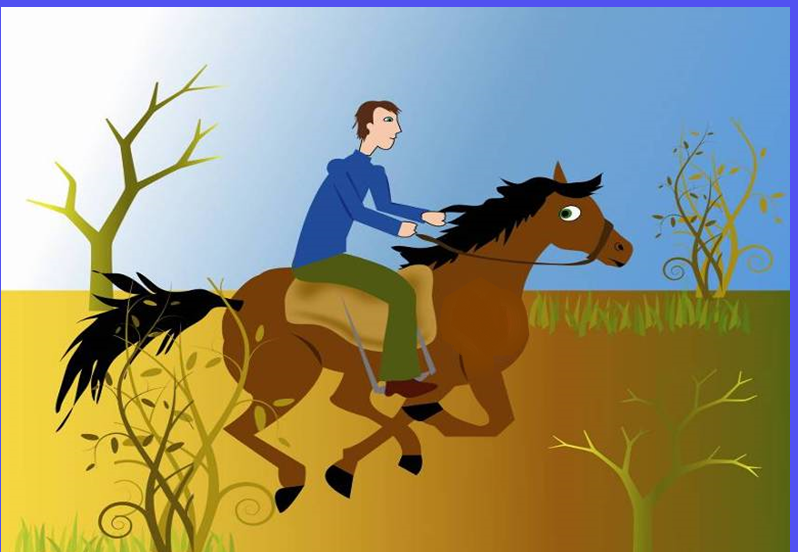 למרות שהדרך לא תמיד היתה קלה, 
הסוס התבטל כלפי הרוכב ונתן לו להוביל.
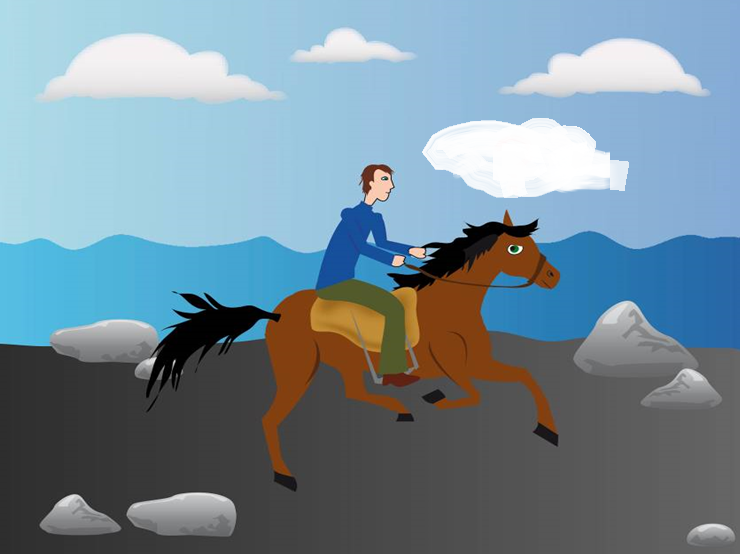 לא תמיד היה ברור לאן מובילה הדרך
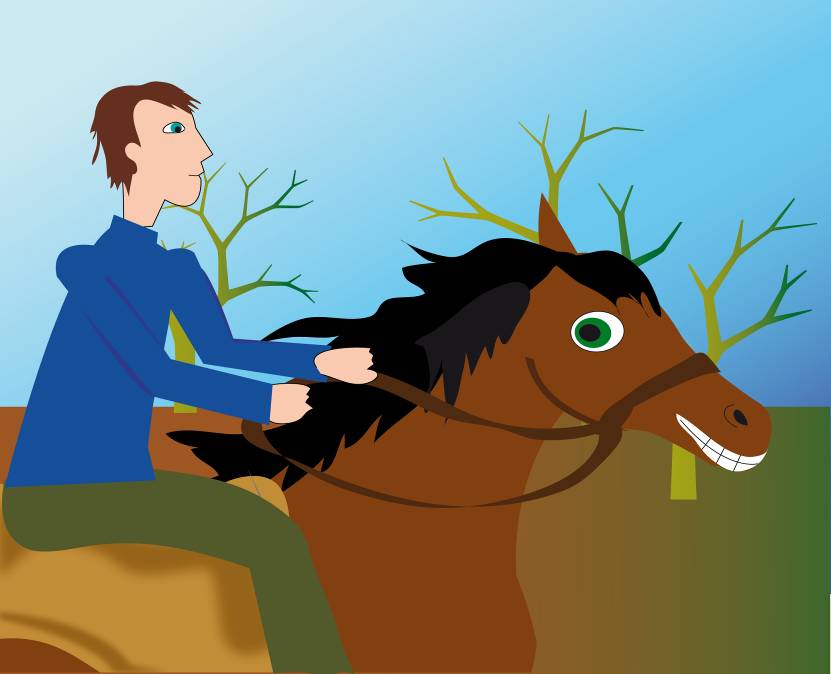 וכך, ככל שהדרך נמשכה, החל להרקם קשר מיוחד
 בין הסוס לרוכב.
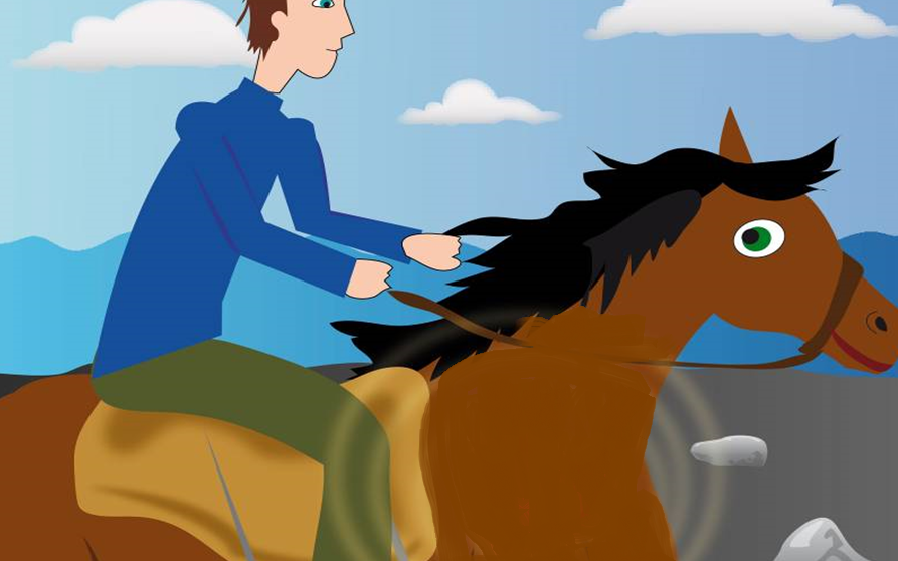 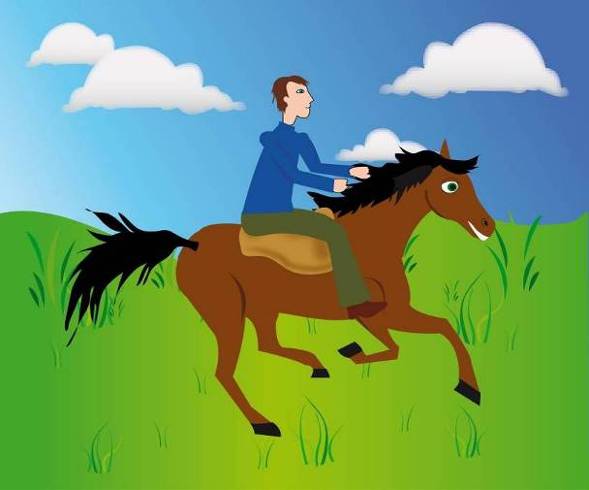 וככל שהקשר בינהם התחזק, כך הסוס הבין יותר את רצונו של הרוכב עד  שהרוכב כבר לא היה צריך להשתמש בדורבן או  ברסן. 
סוס הבין בעצמו מתי לעצור ומתי לדהור קדימה.
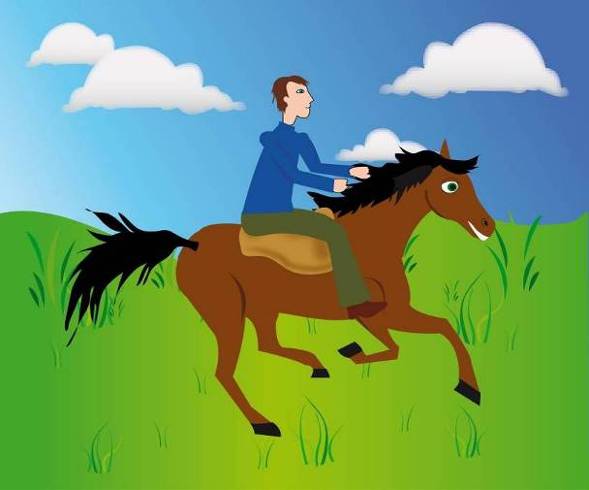 הסוס המשיך בדהרתו וככל
 שאהב את הרוכב הוא החל להרגיש
 עד כמה הרוכב אוהב אותו ודואג לו.
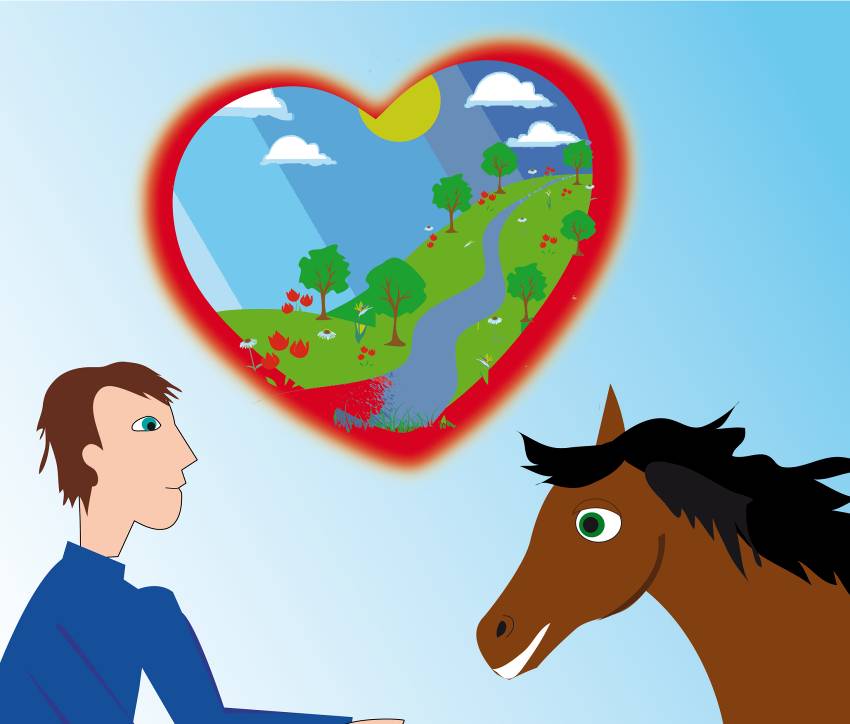 הוא היה בטוח כי
 הרוכב מוביל אותו
 אל מקום נפלא, 
ואכן כך היה.
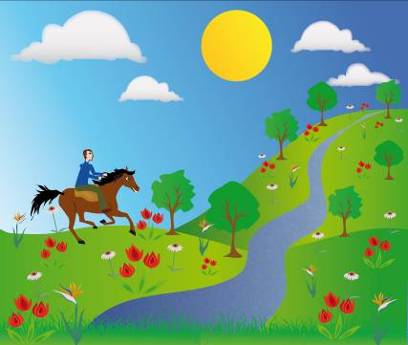 לפתע...
 התגלה לסוס מקום מדהים ביופיו.
מרחבים אין סופיים של דשא, 
פרחים צבעוניים, 
נהר ארוך עם מים צלולים,
 ושפע אין סופי
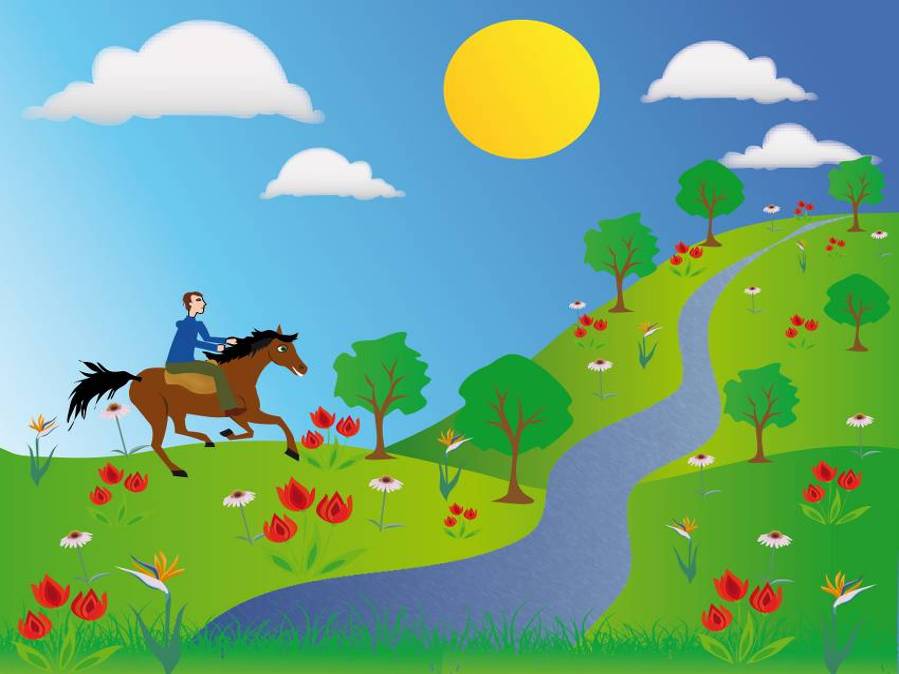 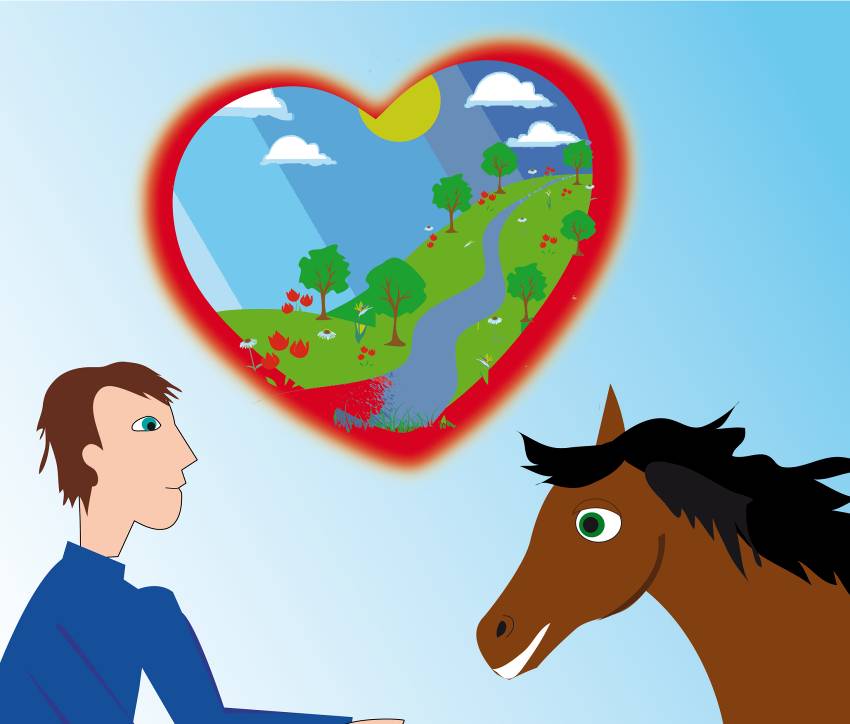 בעצם, כל השפע 
האין סופי שהתגלה 
היה הבעת אהבתו הגדולה
 של הרוכב כלפי הסוס!
ולכן, היה כדאי לסוס להקשיב לרוכב ולתת לו להוביל אותו כי כל רצונו של הרוכב זה להביע
 את אהבתו ולהוביל אל מקור של שפע אינסופי.
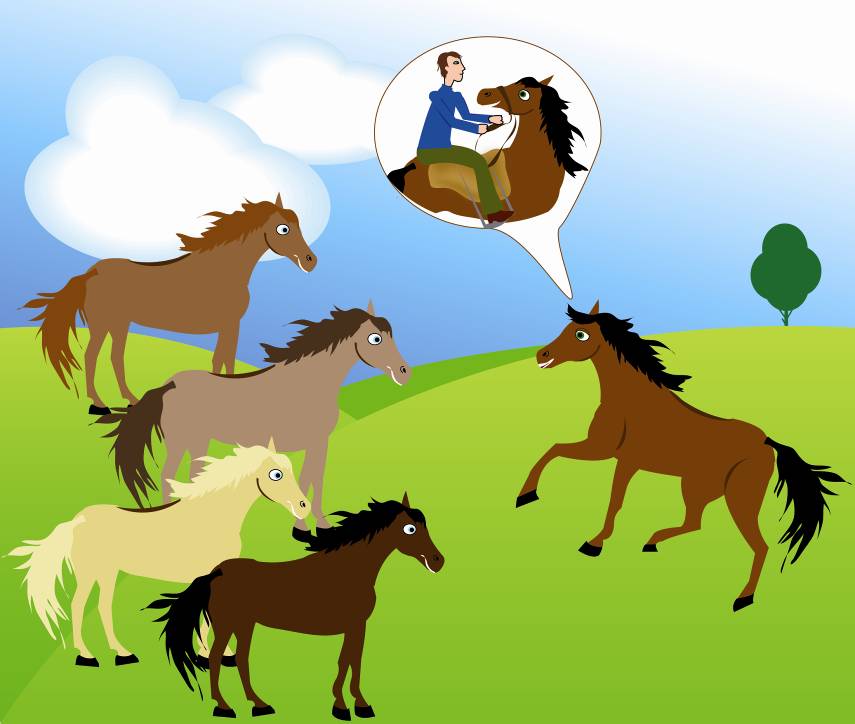 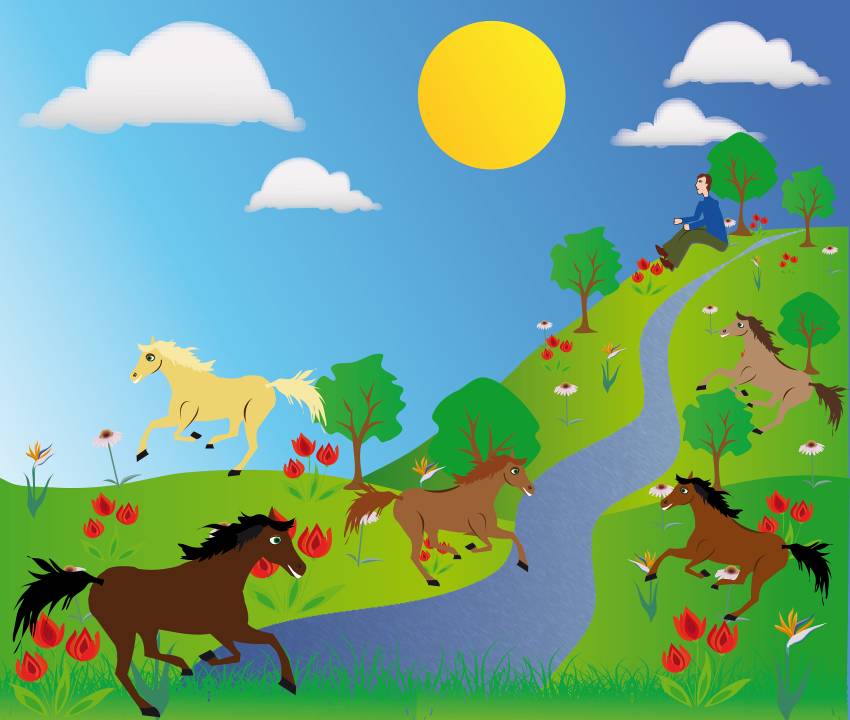 -סוף-